STRICTLY PRIVATE AND CONFIDENTIAL
A&M Industrial Inc.for Stanislaus County Safety Council
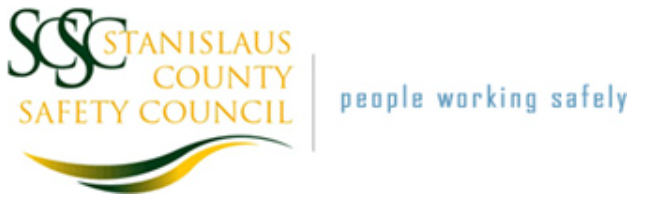 Robotics | April 2023
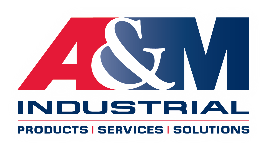 1
STRICTLY PRIVATE AND CONFIDENTIAL
A&M Industrial – Overview
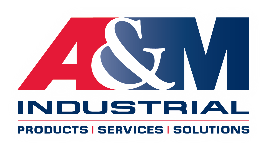 2
A&M overview
STRICTLY PRIVATE AND CONFIDENTIAL
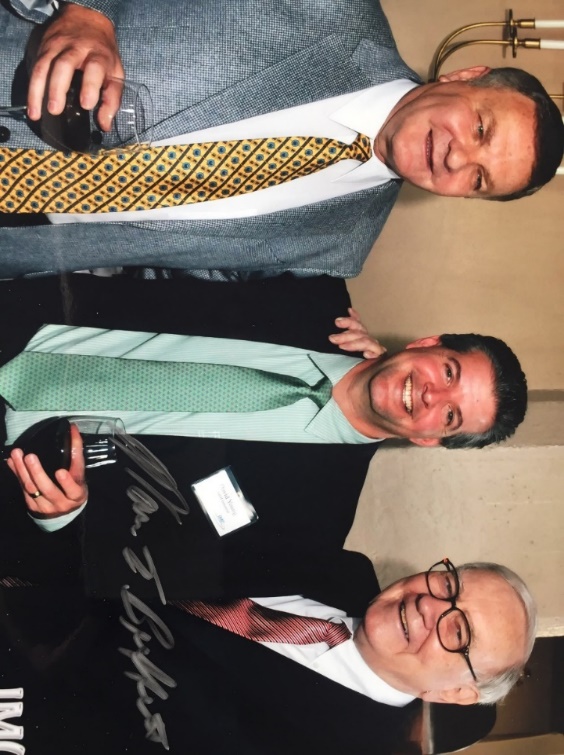 COMPANY SNAPSHOT
Founded: 1954 in Newark, NJ

Ownership: 3 generations of family leadership

Staffing: 100+ dedicated employees

Locations: 6 sites 

Distribution: 160,000 SF footprint

Clients: 2,500+
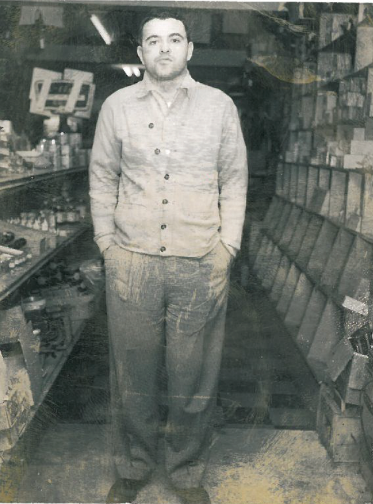 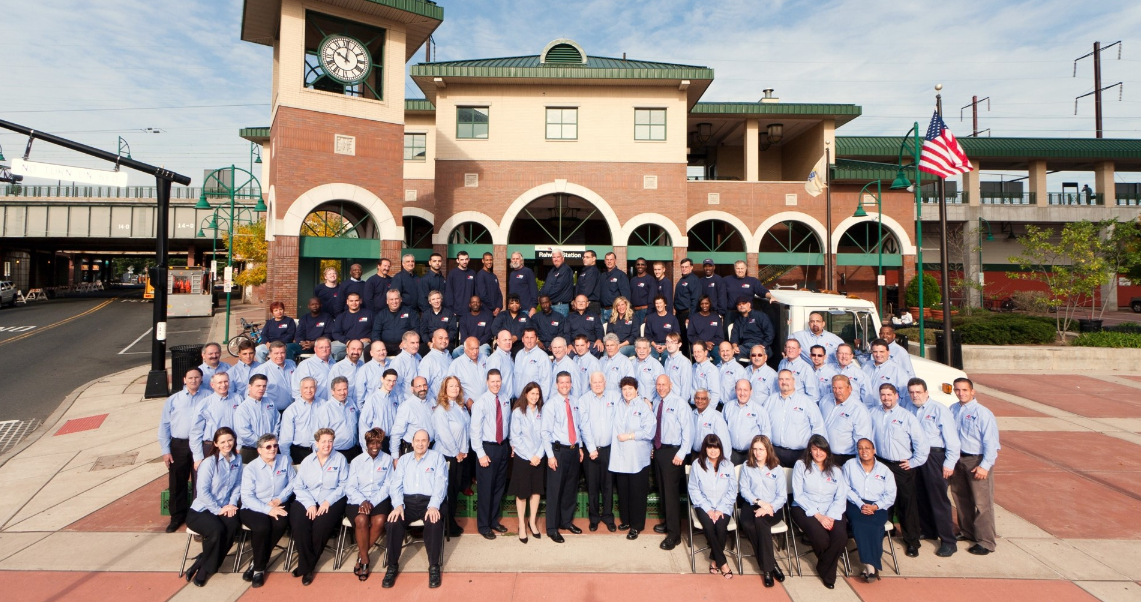 Founder, Arnold Young (1954)
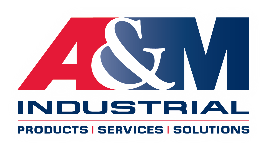 3
A&M locations
STRICTLY PRIVATE AND CONFIDENTIAL
A&M has six locations with active plans in 2021 to expand physical footprint to Connecticut
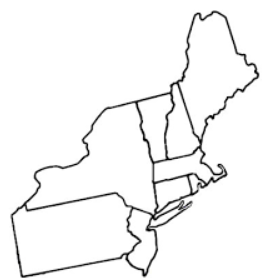 Pennsylvania Regional Office
Stroudsburg, PA

New Hampshire Regional Branch
West Lebanon, NH

Connecticut Regional Branch 
Southern, CT
Headquarters & Regional Office
Rahway, NJ

Regional Distribution Center
Cranbury, NJ

Safety Services Division
Avenel, NJ

Northern NJ Regional Branch
Fair Lawn, NJ
A&M Locations
A&M Location (Coming Soon)
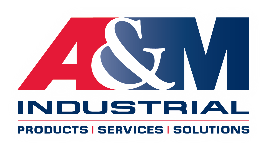 4
The A&M footprint
STRICTLY PRIVATE AND CONFIDENTIAL
A&M is a well established and trusted value-add service provider and distributor with over 2,500 clients
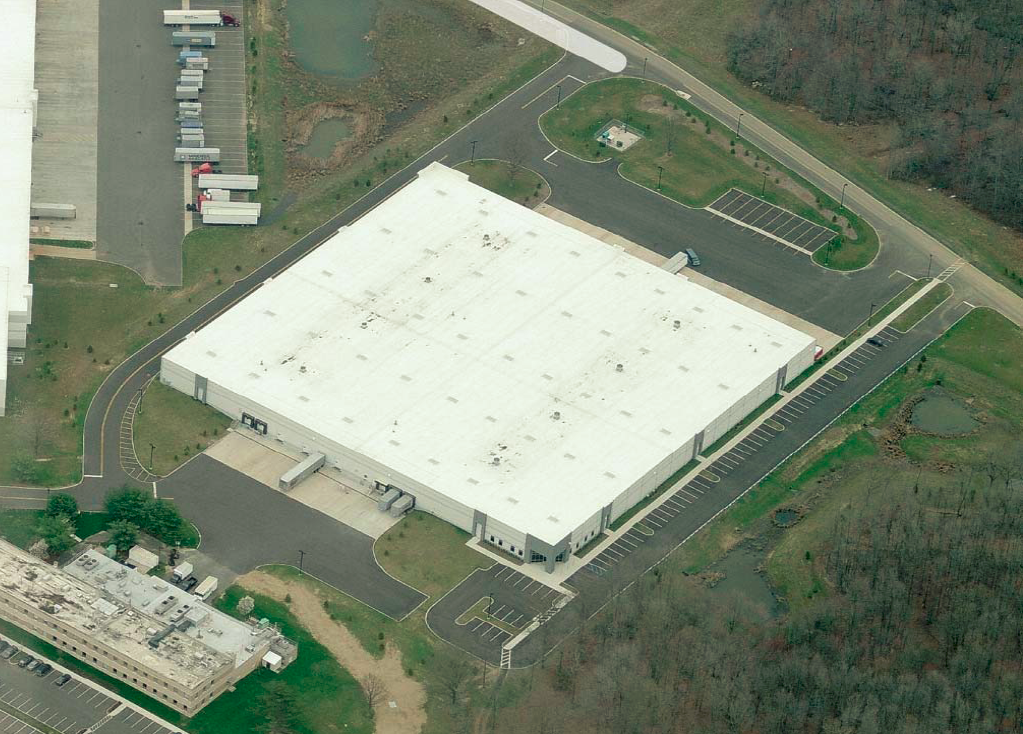 160,000 SF warehouse

$10 million in inventory

Advanced ERP and logistics systems

15+ years average employee tenure

98% same day shipment of stock items
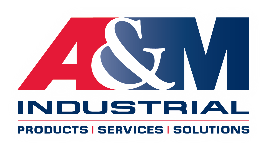 Cranbury, NJ
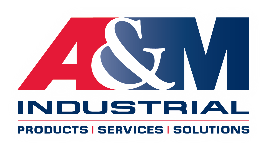 5
Sales composition snapshot
STRICTLY PRIVATE AND CONFIDENTIAL
A&M operates across broad product and industry segments
2020 SALES BY PRODUCT CATEGORY
2020 SALES BY INDUSTRY
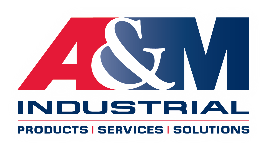 6
Diverse product and service offerings
STRICTLY PRIVATE AND CONFIDENTIAL
UPDATE
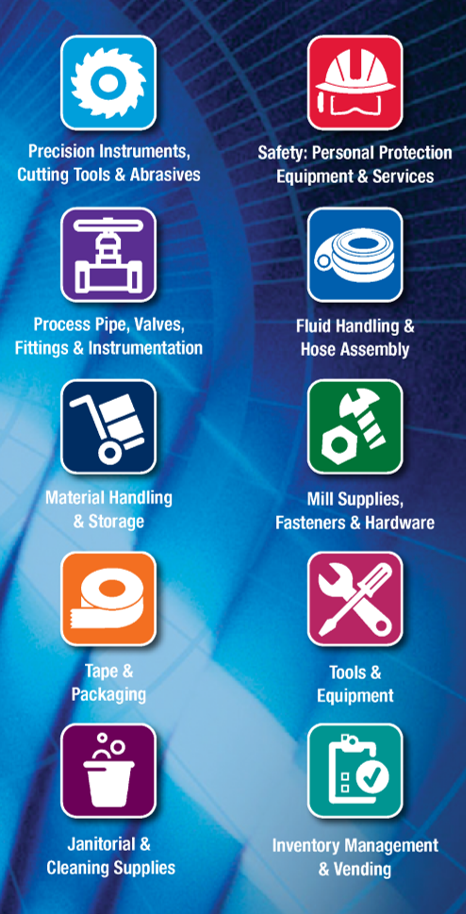 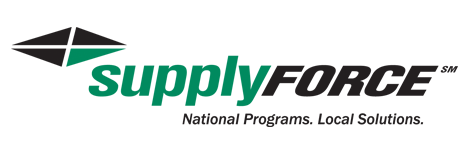 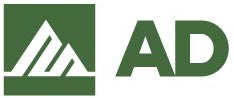 INDUSTRY
AFFILIATES
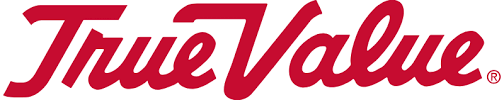 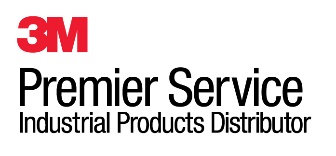 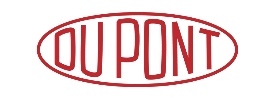 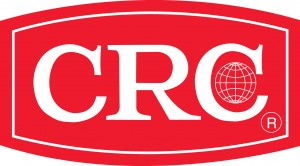 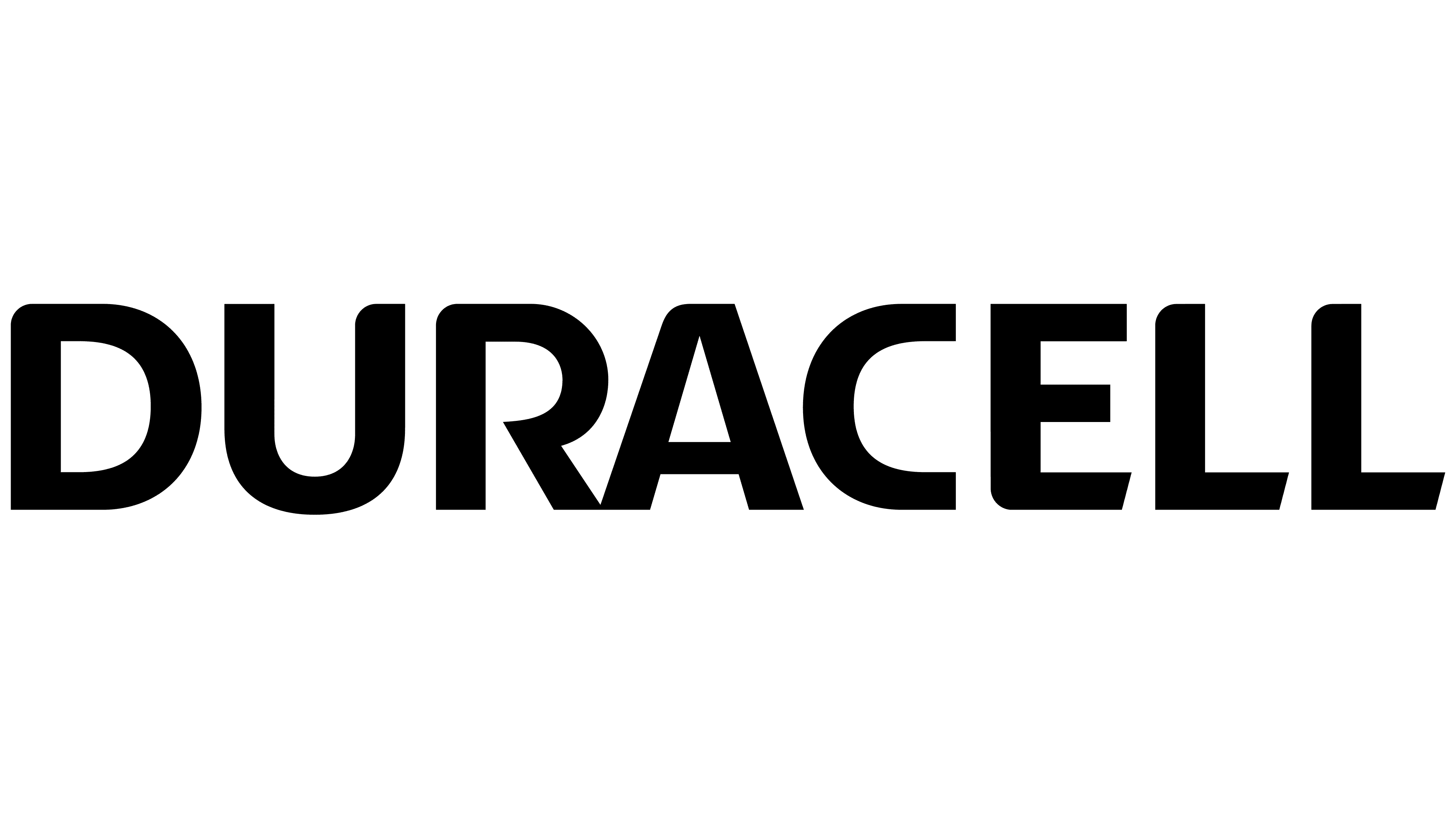 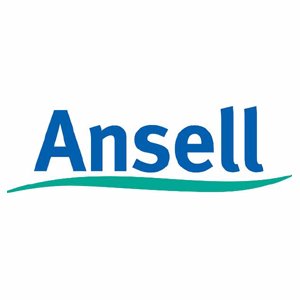 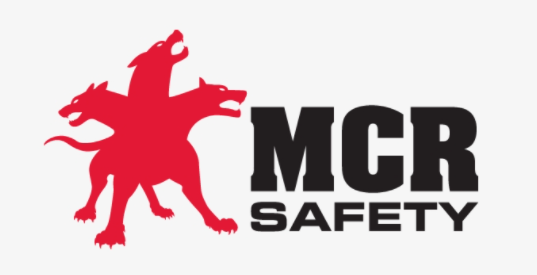 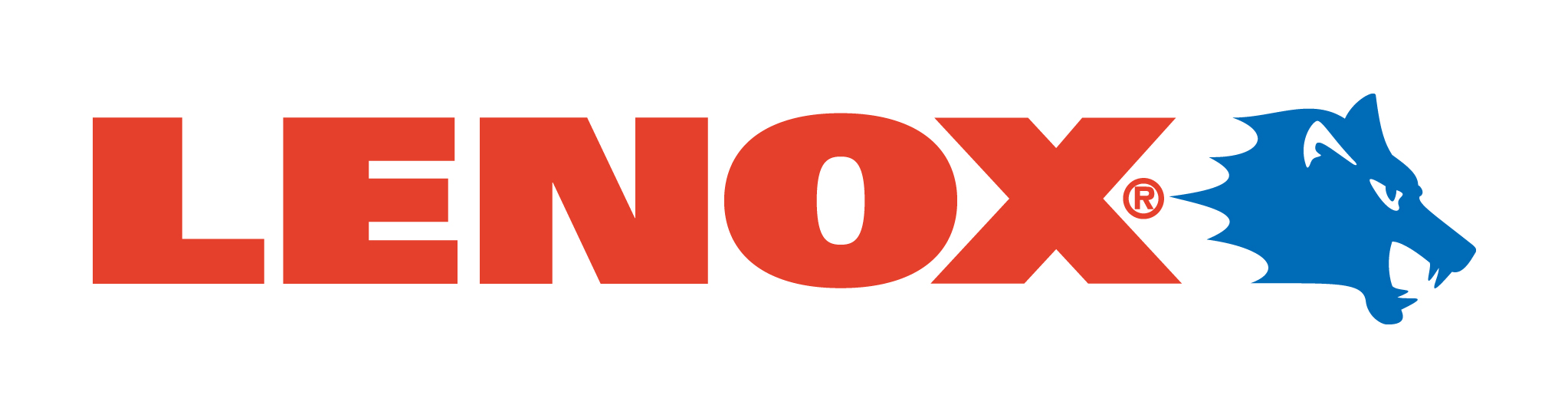 STRATEGIC
PARTNERS
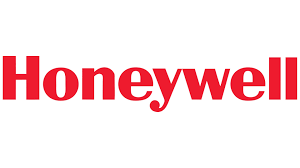 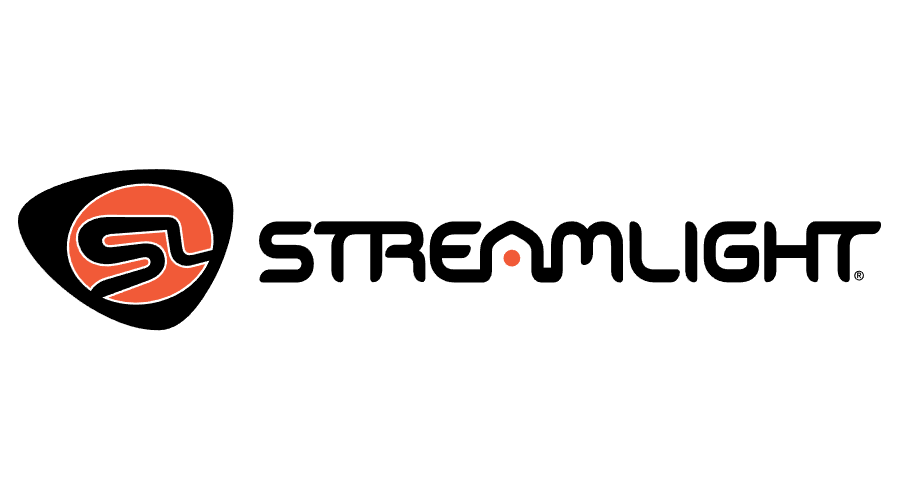 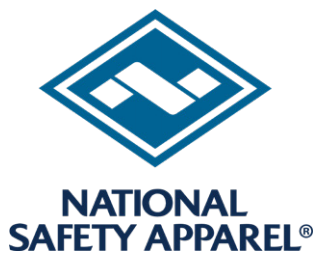 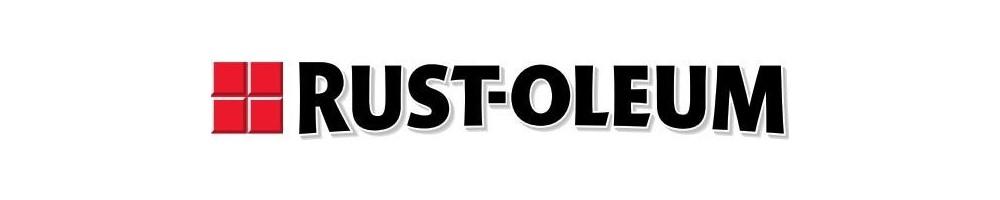 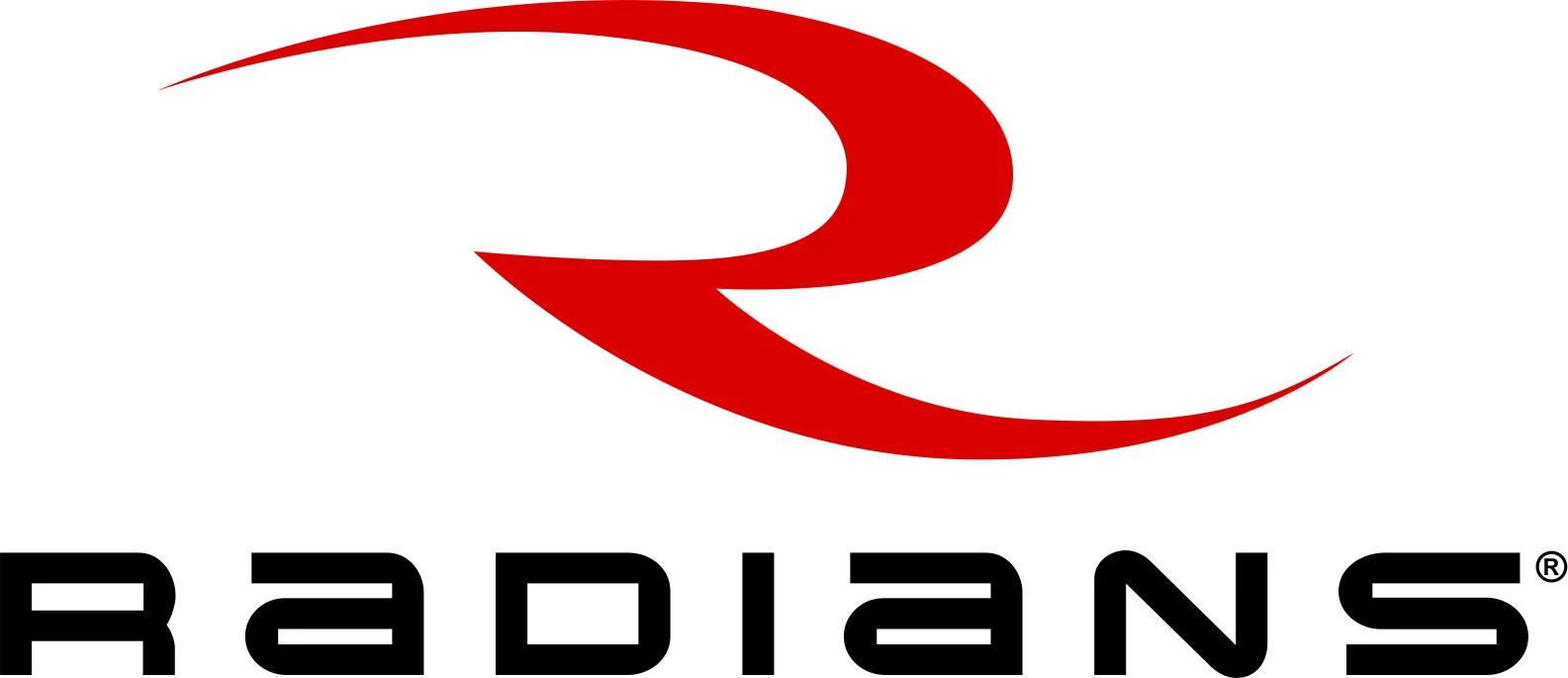 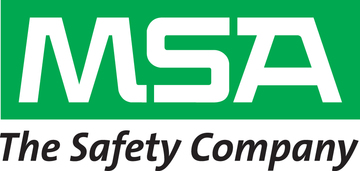 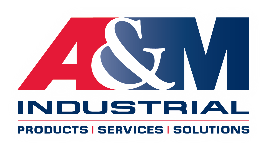 7
STRICTLY PRIVATE AND CONFIDENTIAL
Autonomous Mobile Robots
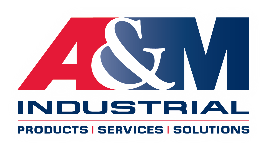 8
Mobile robots: An evolving industry
STRICTLY PRIVATE AND CONFIDENTIAL
What is an Autonomous Guided Vehicle (AGV)?

Vehicle with minimal on-board intelligence 

Can only obey simple programming instructions

Vehicles are guided by wires, magnetic strips, or sensors

Guided system typically require extensive (and expensive) facility updates to install and often disrupts production
What is an Autonomous Mobile Robot (AMR)?

Equipped with artificial intelligence to operate autonomously 

Does not need to be physically guided

Uses on-board sensors and processors to independently move materials 

Utilizes 360-degree scanning to avoid collision and ensure safe routing
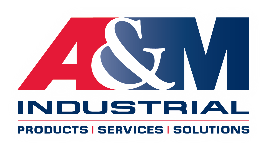 9
Effidence: Introducing the latest technology in AMRs
STRICTLY PRIVATE AND CONFIDENTIAL
A&M solidified their relationship with Effidence earlier this year as sole distributor of their robots in the U.S.
EFFIDENCE COMPANY SNAPSHOT
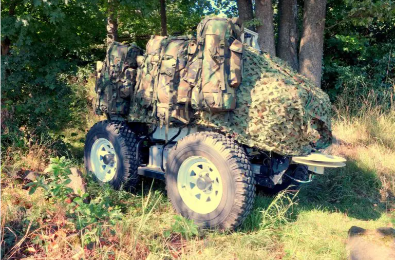 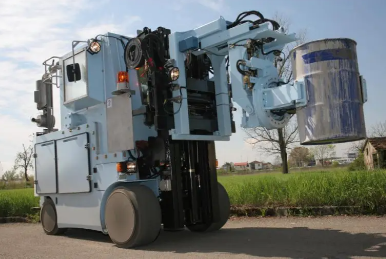 French based robotics manufacturer founded in 2009

Dominant player in Europe with strong expertise in autonomous navigation systems for smart handling vehicle applications

Strong presence in the agriculture, defense, construction and warehouse logistics industries

Introduced the EffiBOT in 2016 which is designed for warehouse logistics carting

Plans to release a warehouse logistics robot in 2022 for autonomous pallet handling
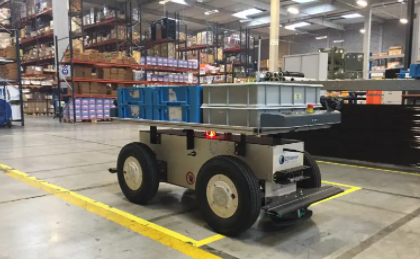 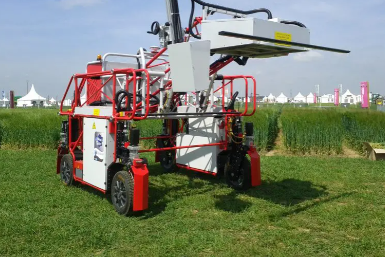 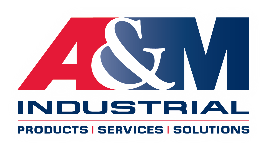 10
The A&M AMR advantages: Offering a fully integrated custom solution
STRICTLY PRIVATE AND CONFIDENTIAL
Improved productivity through reduction of repetitive tasks involving product transportation
Global supply chain optimization – fleet control capability to scale and streamline bot-driven efficiencies
Attractive return on investment with payback between two and three years driven by productivity increases and cost save
Operate fully autonomously and does not require changes to existing facility
Allows for a more sustainable operation driven by robot consistency with virtually no down time
Enhanced workplace safety by reducing employee accidents related to product movement
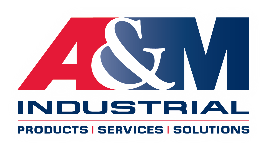 11
Effidence introductory video
STRICTLY PRIVATE AND CONFIDENTIAL
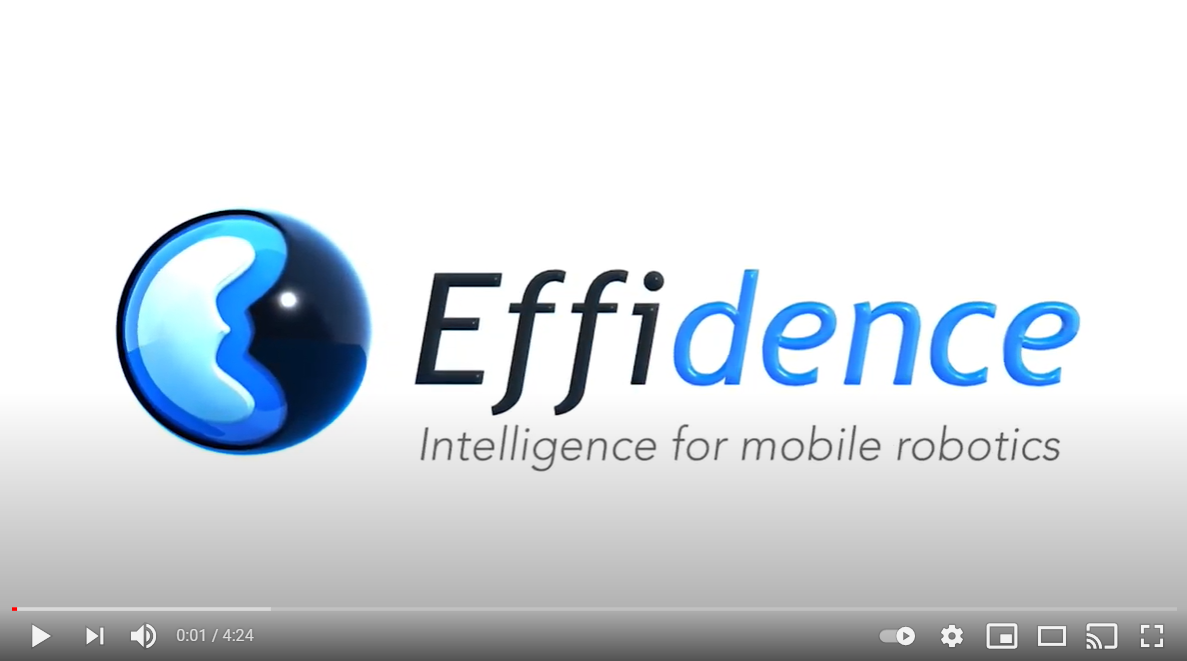 Effidence Introductory Video
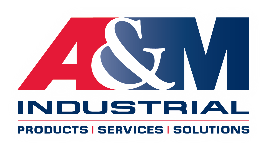 12
The EffiBOT: One of the most technologically advanced AMRs
STRICTLY PRIVATE AND CONFIDENTIAL
24 inches
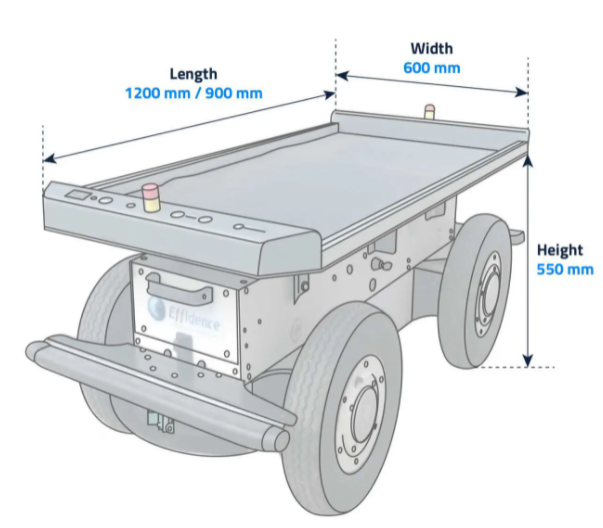 35 or 27 inches
Full maneuverability with the ability to drive forwards and backwards

360-degree full sensor architecture to ensure employee safety

Equipped with the industry sought after “follow-me” feature

Autonomous loading and unloading capability

Various add-ons available to enhance carrying capabilities

User friendly touch screen/initial programming

Fleet coordination system available

Operates independently without WiFi
Payload: 660lbs
Towing: 1,100lbs
Max Speed: 3.7MPH
Battery life: 6-8 hours
Weight: 290 pounds
Communication: WiFi to program
CE Certified
Autonomous onboard navigation:
Wheel encoder
Lidar
3D cameras
Inertial measurement unit
SPECIFICATIONS
KEY FEATURES
24 inches
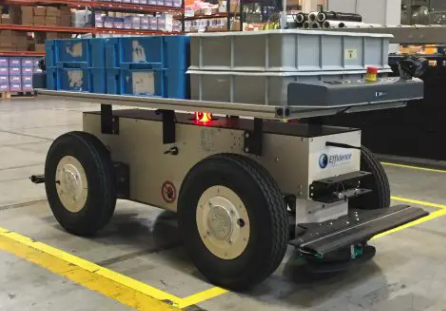 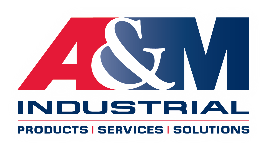 13
Video demonstration
STRICTLY PRIVATE AND CONFIDENTIAL
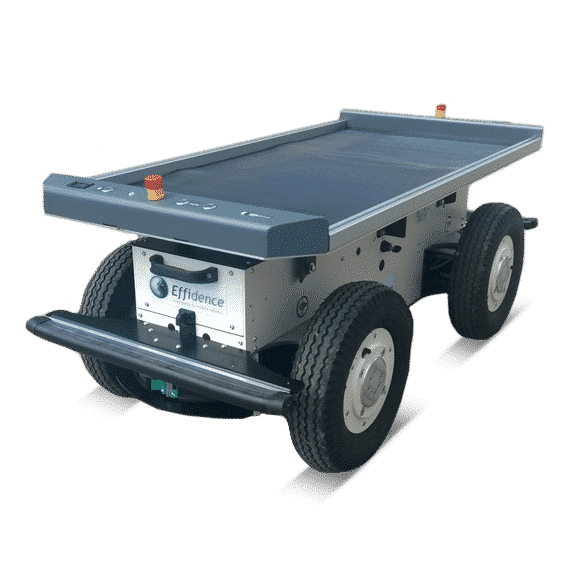 Video 1: About Effidence and the EffiBOT-

Video 2: Follow-me feature with trailer integration
 
Video 3: 3D cart grip

Video 4: Follow-me feature with 3D cart grip

Video 5: Conveyer set-up
 
Video 6: User-friendly mapping software
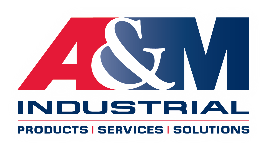 14
A&M-Effidence competitive advantages
STRICTLY PRIVATE AND CONFIDENTIAL
EASE OF USE
VERSATILITY
TECHNOLOGY
COST SAVINGS
No experience required to program

Initial setup is simple with A&M robotics team providing support along the way

User friendly software –can be integrated with other platforms

No WiFi or cloud service required to use robot
Various attachments and pairing options

Ability to stop instantly and maneuver in tight areas

660 pound carrying capacity with 1,100-pound towing

Able to handle difficult terrain, inclines, wet surfaces and various weather conditions
Attractive selling point with outsized feature offering

30-50% productivity enhancement/cost save potential per robot

1–3-year payback period with additional cost save related to workforce injury reduction
Unique “follow-me” capability virtually unmatched in AMR space

Does not require guided lines to operate

Facility scanned and automatically mapped by the robot

360-degree sensors to avoid collisions
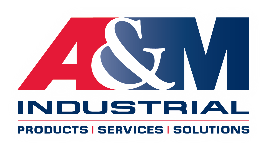 15
Coming soon EffiBOT XL: Autonomous pallet transporting
STRICTLY PRIVATE AND CONFIDENTIAL
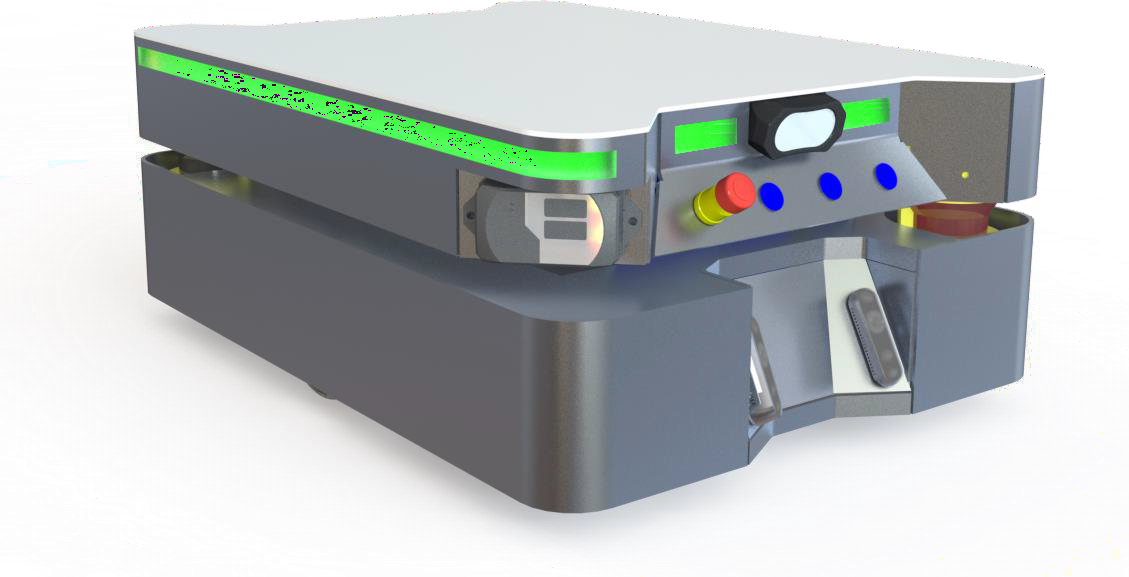 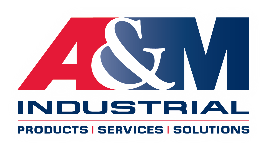 16
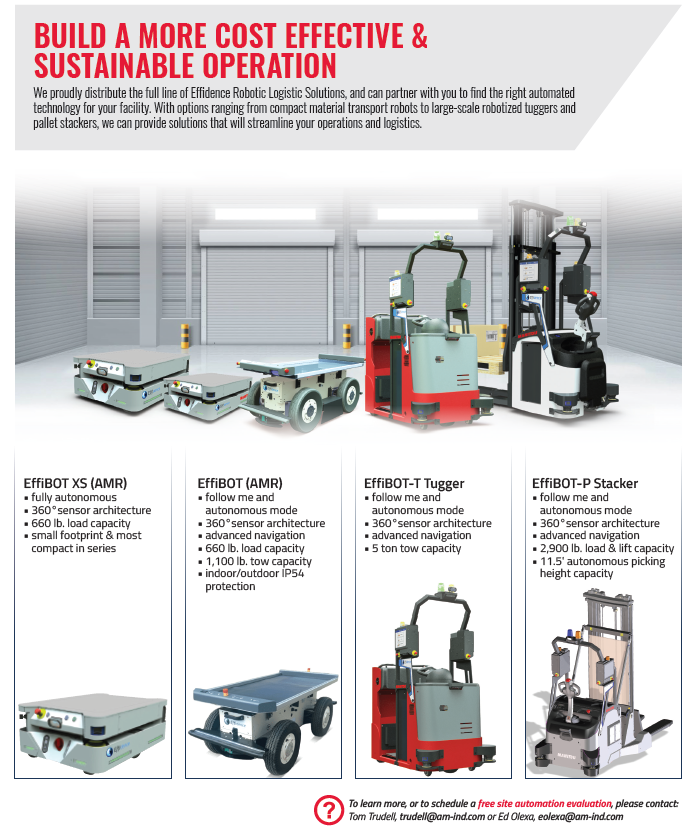 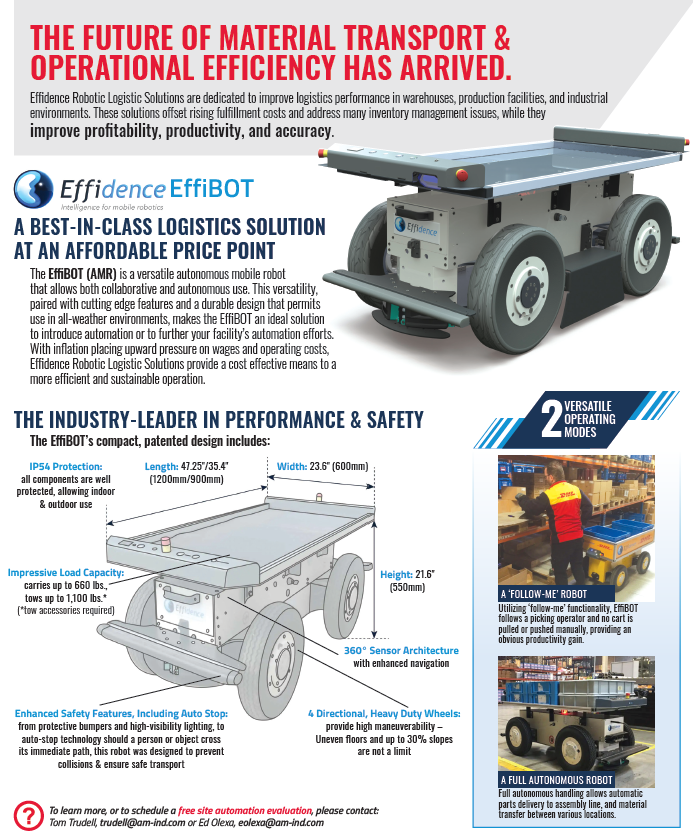 17